characteristics of magnetic holes
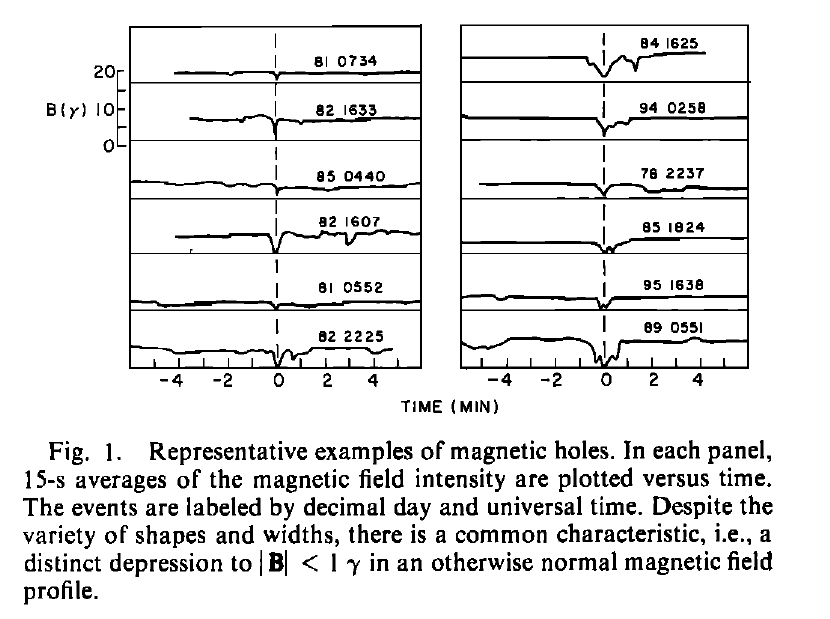 Martin Volwerk
Charlotte Goetz
Ferdinand Plaschke
Tomas Karlsson
Daniel Heyner
Brian Anderson
Martin Volwerk
Space Research Institute (IWF), Austrian Academy of Sciences (ÖAW)
Goal of the study
Preparation for BepiColombo

To do science during the cruise phase 
Possibility to use these compressional structures for magnetometer calibration
To study the development of magnetic holes through the inner solar system
Method: Use Messenger data

Messenger Magnetomer Data during cruise phase
starting from Earth (2005) and arriving at Mercury (2011)
Unfortunately the data before the first Venus flyby are unrecoverably perturbed
Start of study in 2007
1 second resolution data
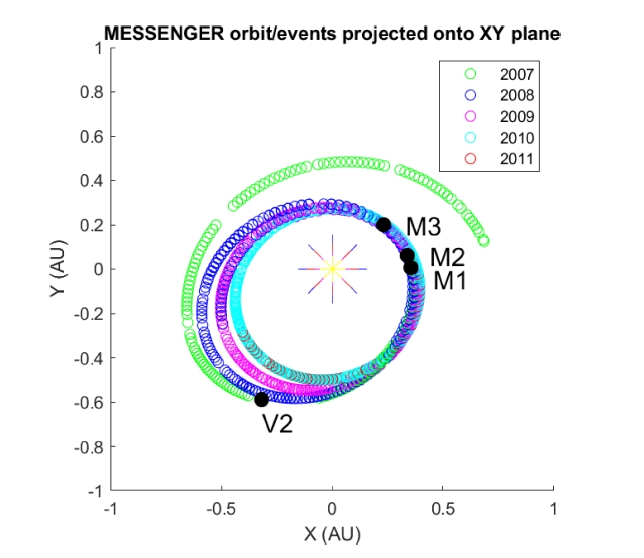 2
Magnetic holes
What are MHs?
Turner et al. [1977]
Magnetic depressions with |B| < 1 nT in an average field of |B| ∼ 6 nT, in the form of discrete “holes” in the IMF. 
Rotation of the background magnetic field is small from one side of the hole to the other
Assumed to be diamagnetic structures created by inhomogeneities in the solar wind plasma
3
Example linear magnetic hole
Two magnetic holes on 4 February 2008 
Rotation; θ < 10
Depth: ΔB/B300 > 0.8. 
(a) B field (blue), B300 (red), and B2 (green). 
Panels (b)–(d) show the unfiltered Bx, By, and Bz. 
Panel (e) shows the ΔB/B300
4
Occurrence rate
Searching for magnetic depressions

B300: Background magnetic field -  sliding window average over 300 s
B2: Data smoothed by a sliding window average over 2 s
From ΔB/B300= (B300- B2)/B300 the lowest depressions are determined separated by at least 300 s
The total magnetic field strength is B300> 2 nT
The depth of the structure ΔB/B300 > 0:5.
5
Linear magnetic holes: θ < 10°
2D histograms of the width and the depth of the LMHs
Overall the width does not change much, between 15 and 30 s
Magenta line shows max. occ. rate and cyan line observations by Sperveslage et al. [2000]
The depth range is slightly narrower further away from the Sun
6
Linear magnetic holes: θ < 10°
2D histogram of the width and depth of LMHs as a function of B
The width is rather narrow
Green is median, blue is upper and lower quartile
The depth is rather broad
Higher occurrence of greater depth for stronger B
Green line: exponential function D(B) = a exp{-b B} + c
7
Change in occurrence rate
The occurrence rate of LMHs decreases with increasing distance from the Sun
Three fits:
Constant number of LMHs, becomes diluted by R-1Fit: N(R) = a Rba = 8.6, b = 0.44, R2 = 0.74
Exponential decay of LMHsFit: a exp{b R}a = 19, b = -1,0, R2 = 0.77
Linear drop offFit: a + b Ra = 18, b = -12, R2 = 0.77
Non are good solutions, and assumption that all LMHs are created at the Sun not realistic
8
conclusions & Future work
There is a clear behaviour of the Linear Magnetic Holes measured between Mercury and Mars
There is a slow decrease in occurrence rate from ~14% h-1 to ~4% h-1
There is a narrow range of widths ~4 - ~30 s over the whole distance. 
If the LMHs show a Bohm-like diffusion (like mirror modes) then a constant creation, diffusion and (stochastic) decay needs to occur (between Mercury and Venus)

Therefore, more data need to be analyzed, e.g. BepiColombo cruise phase 
Messenger did not have appropriate plasma data to fully study the LMHs
Future work:
Study LMHs with missions including good plasma data (e.g. MMS near Earth)
A dedicated ISSI team to study magnetic depressions in the solar system
9